Figure 1. Environmental Influences and Genetic Framework.
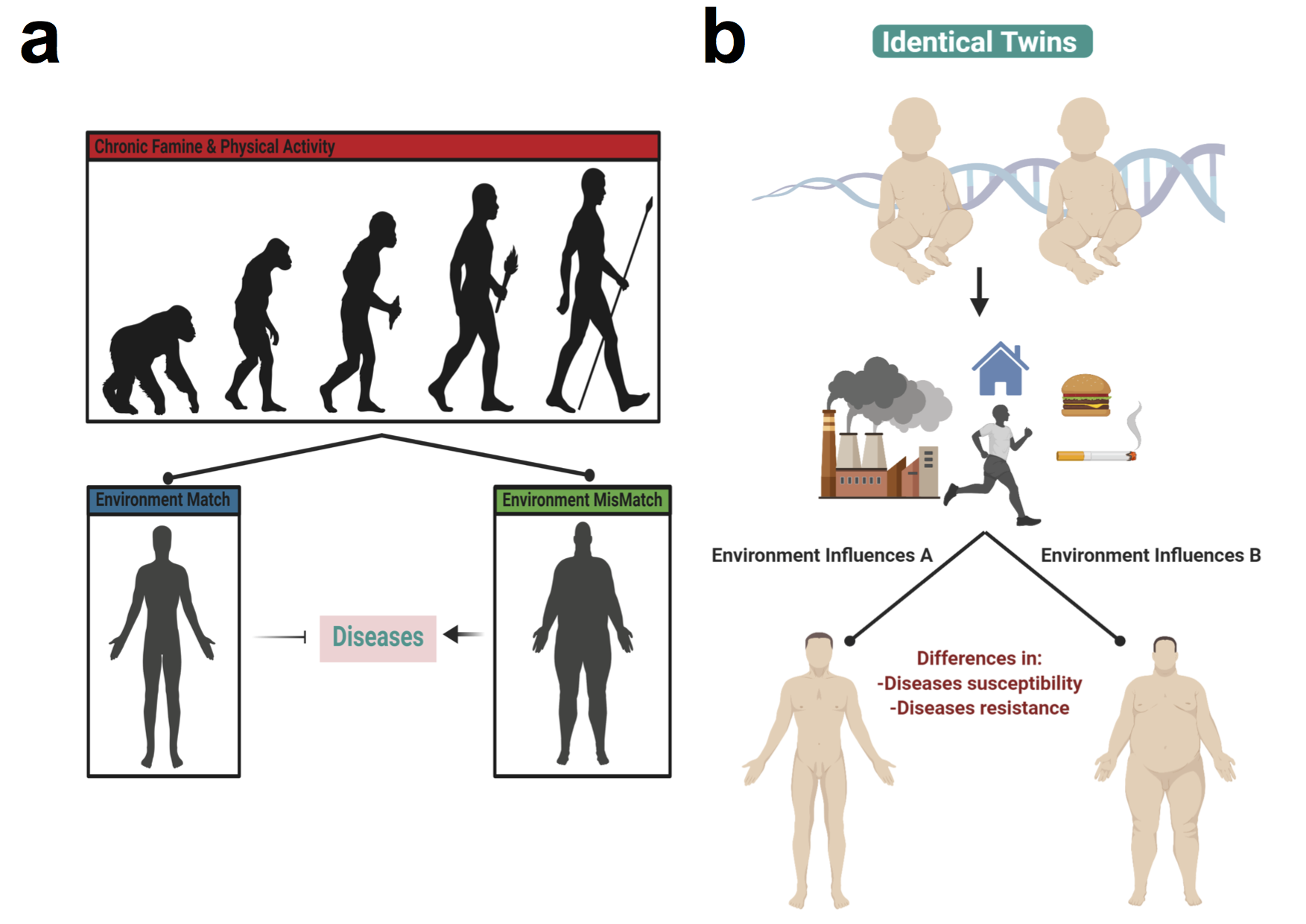 Gavin Yong-Quan Ng et al., Conditioning Medicine 2019; 2(6):284-299.